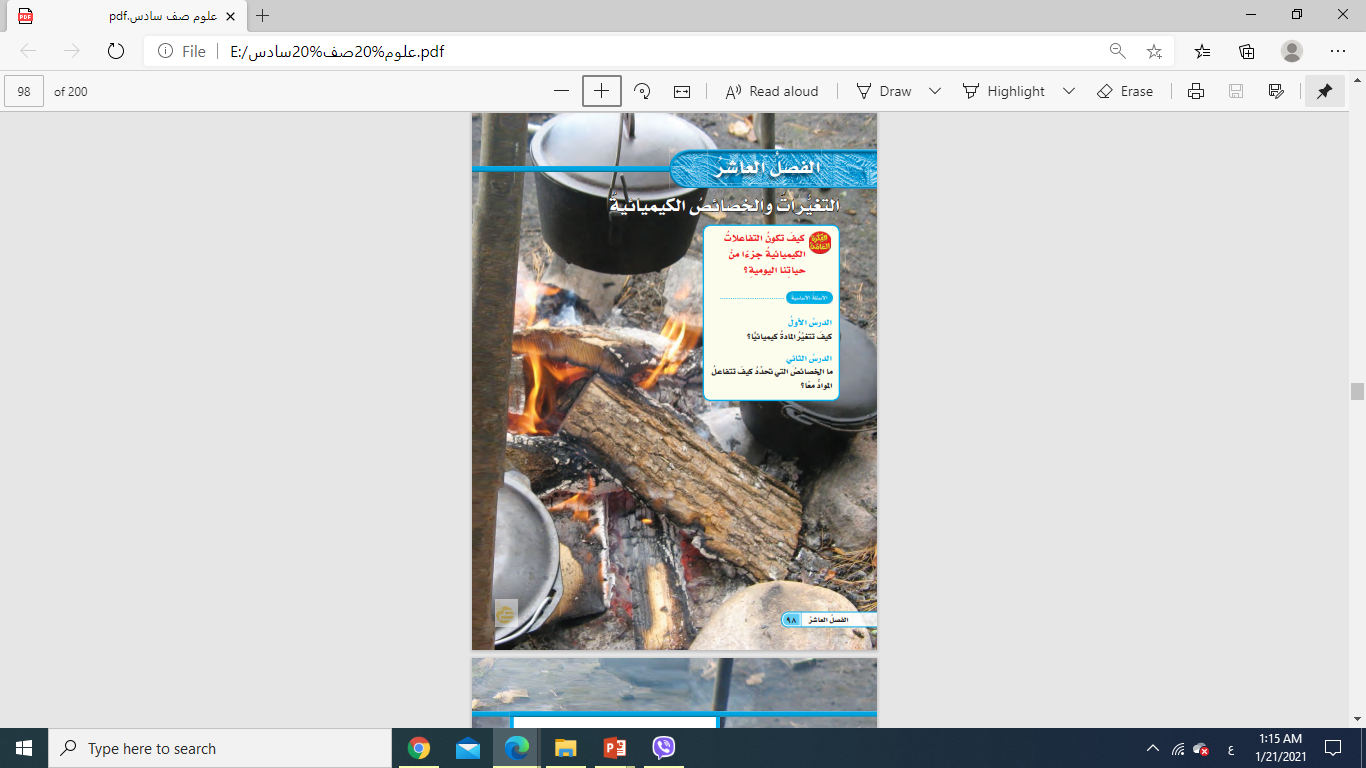 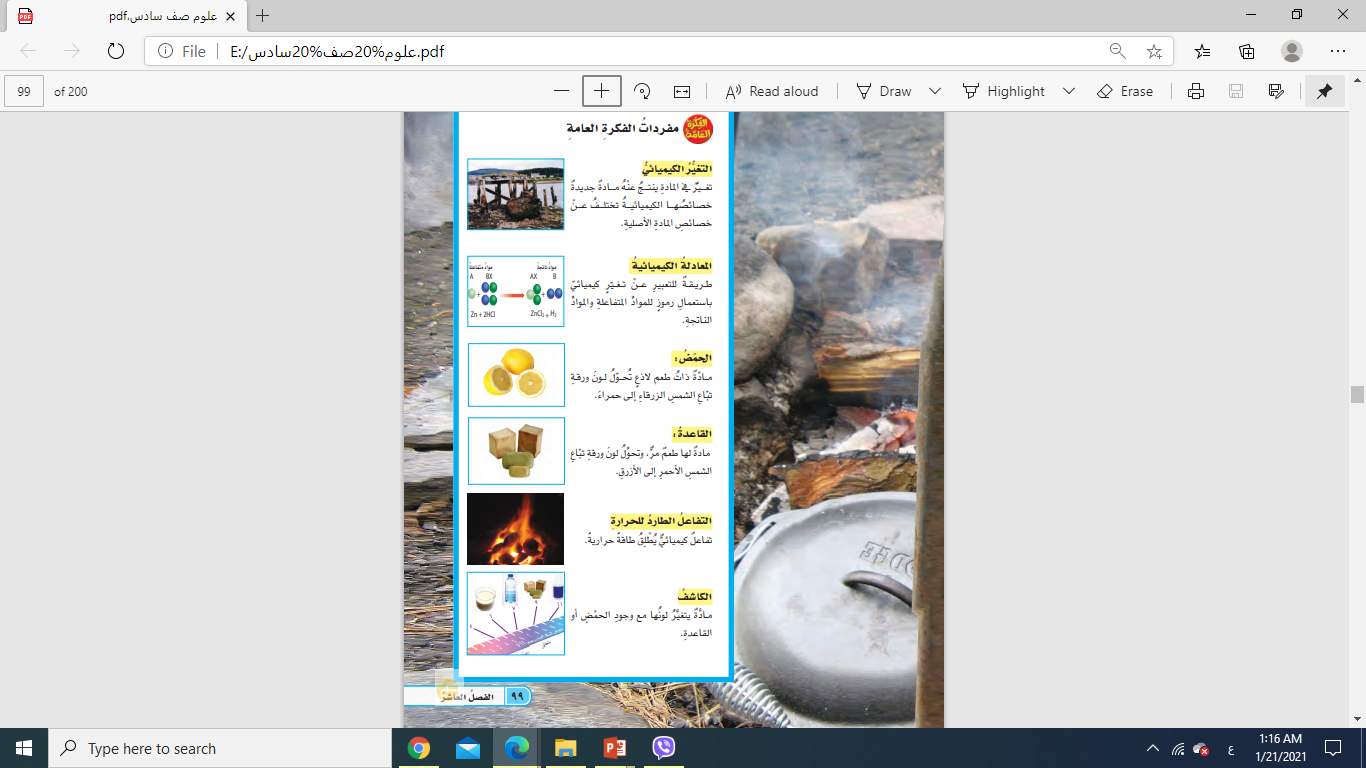 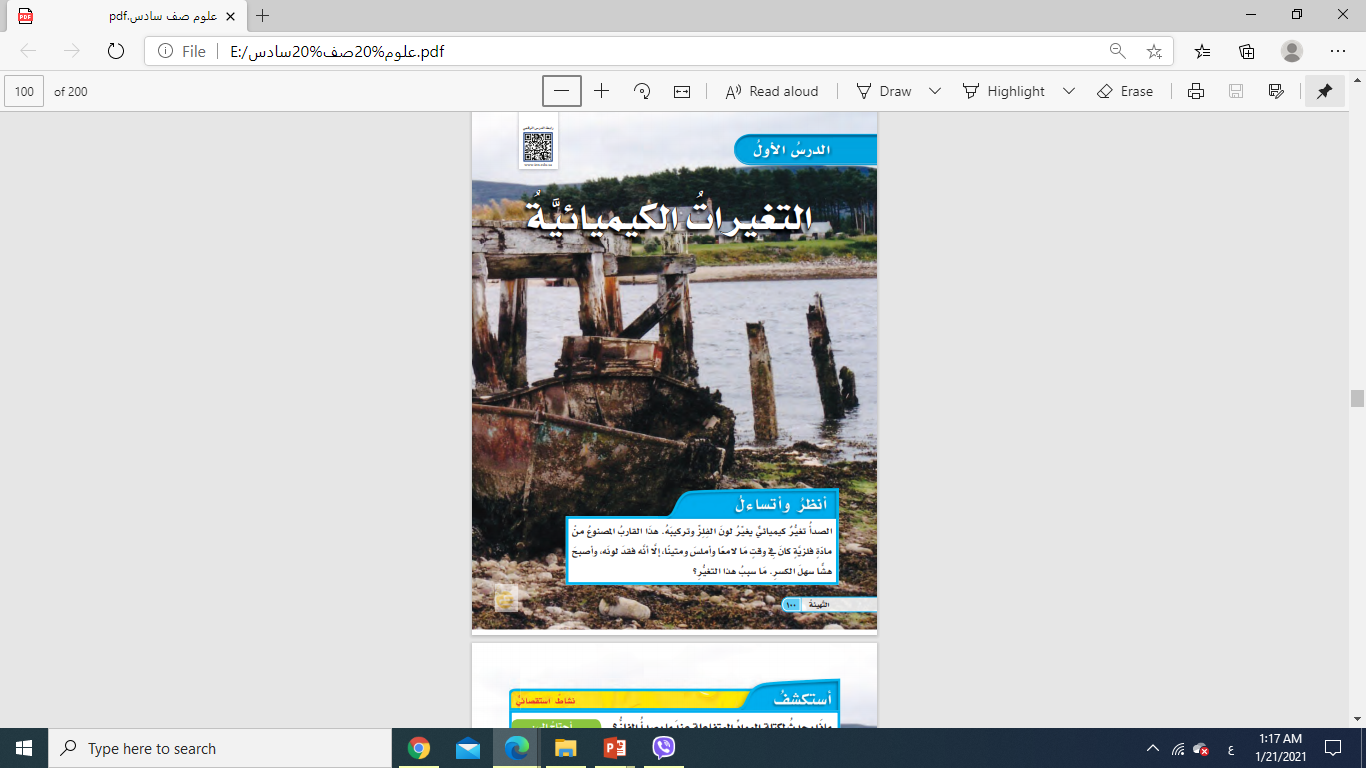 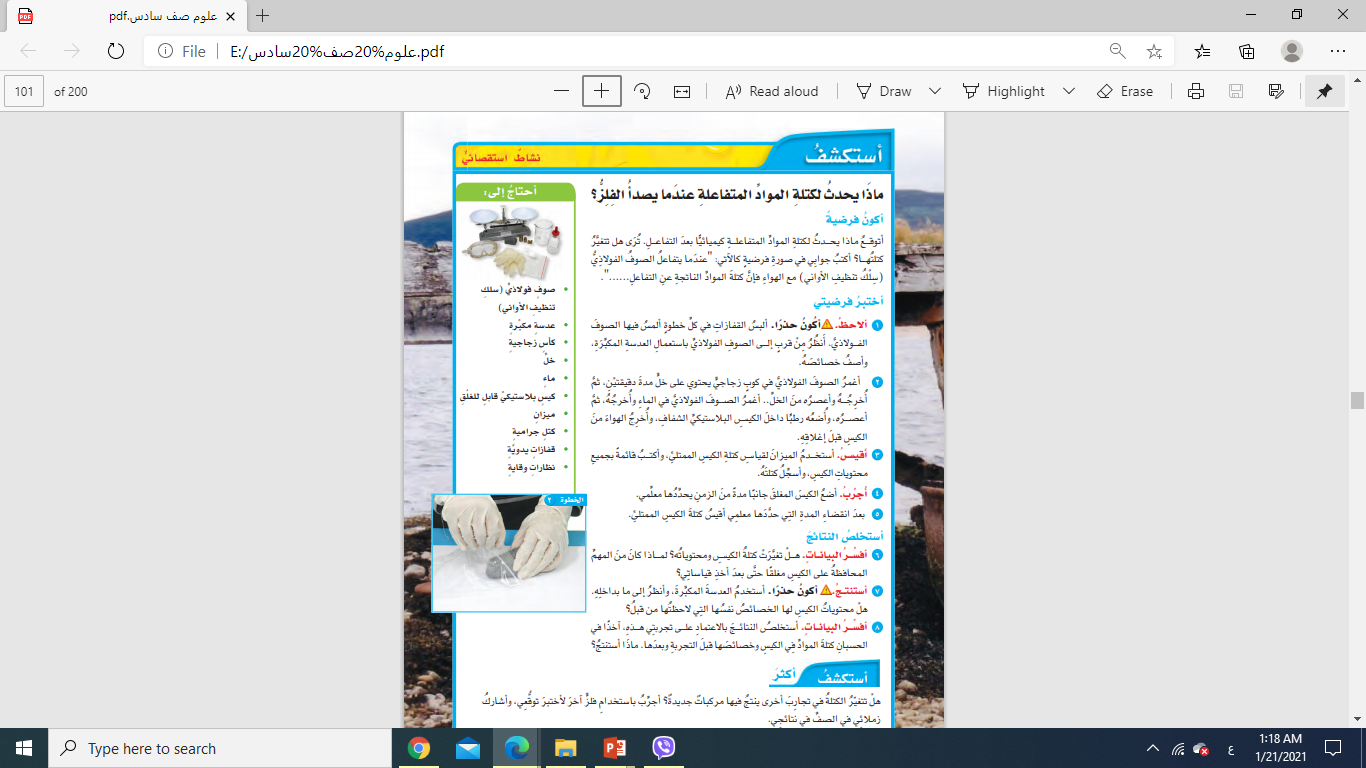 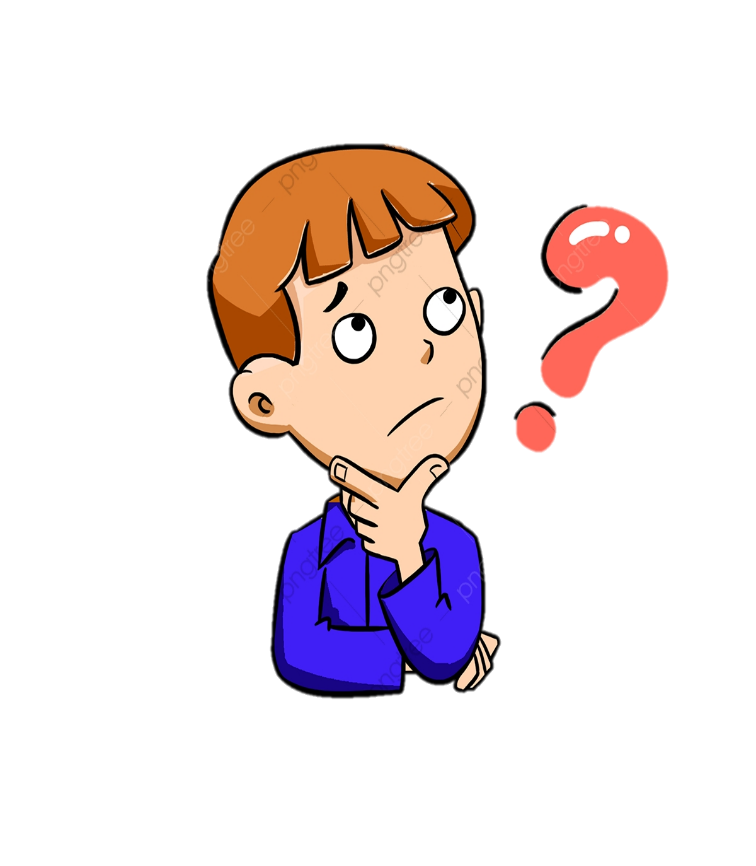 ما التغيرات الكيميائية؟
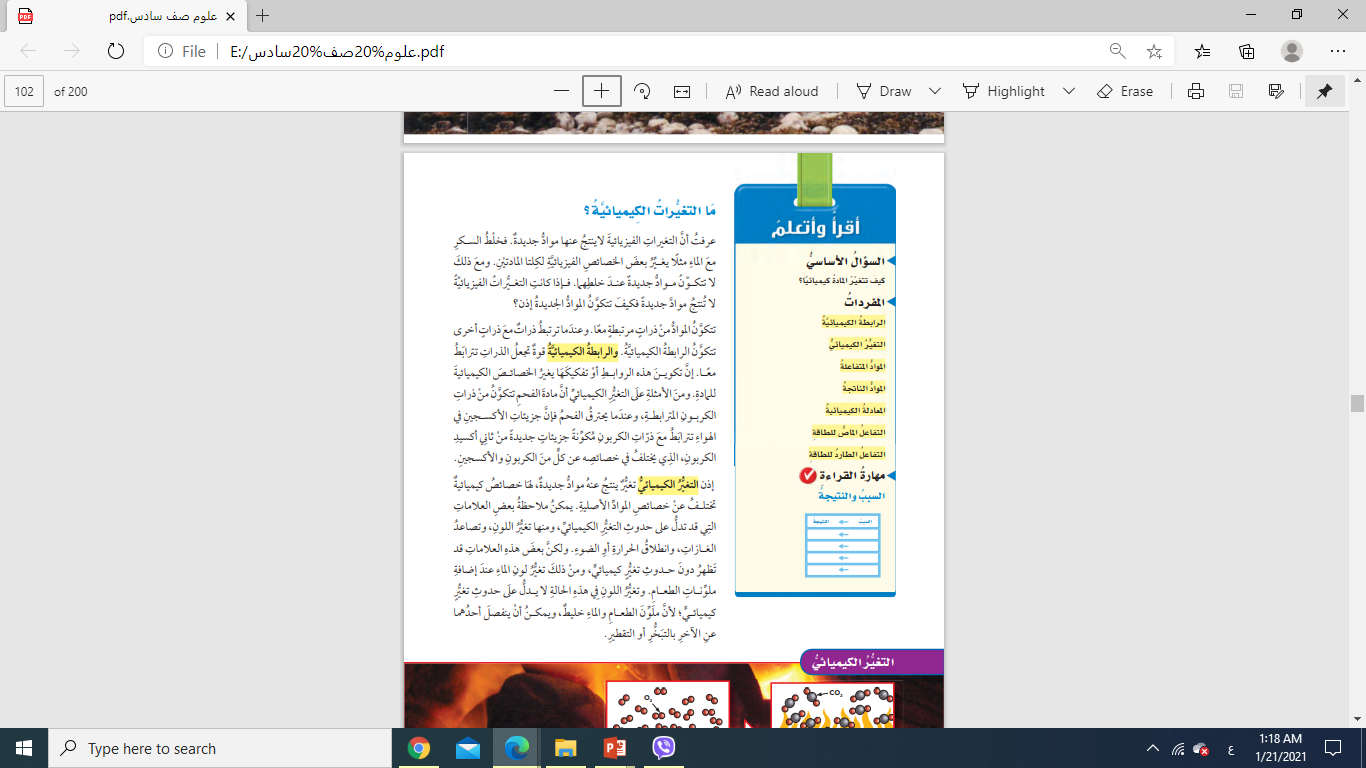 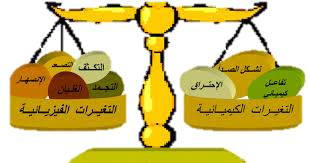 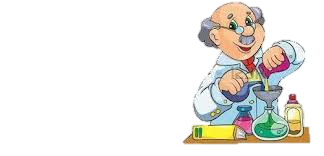 تجدنا  في جوجل
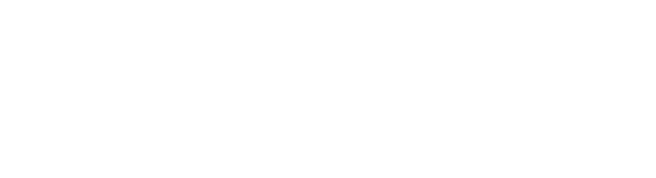 وصف التغيرات الكيميائية
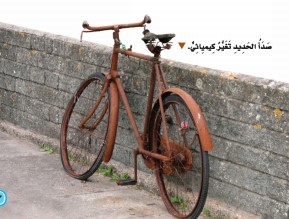 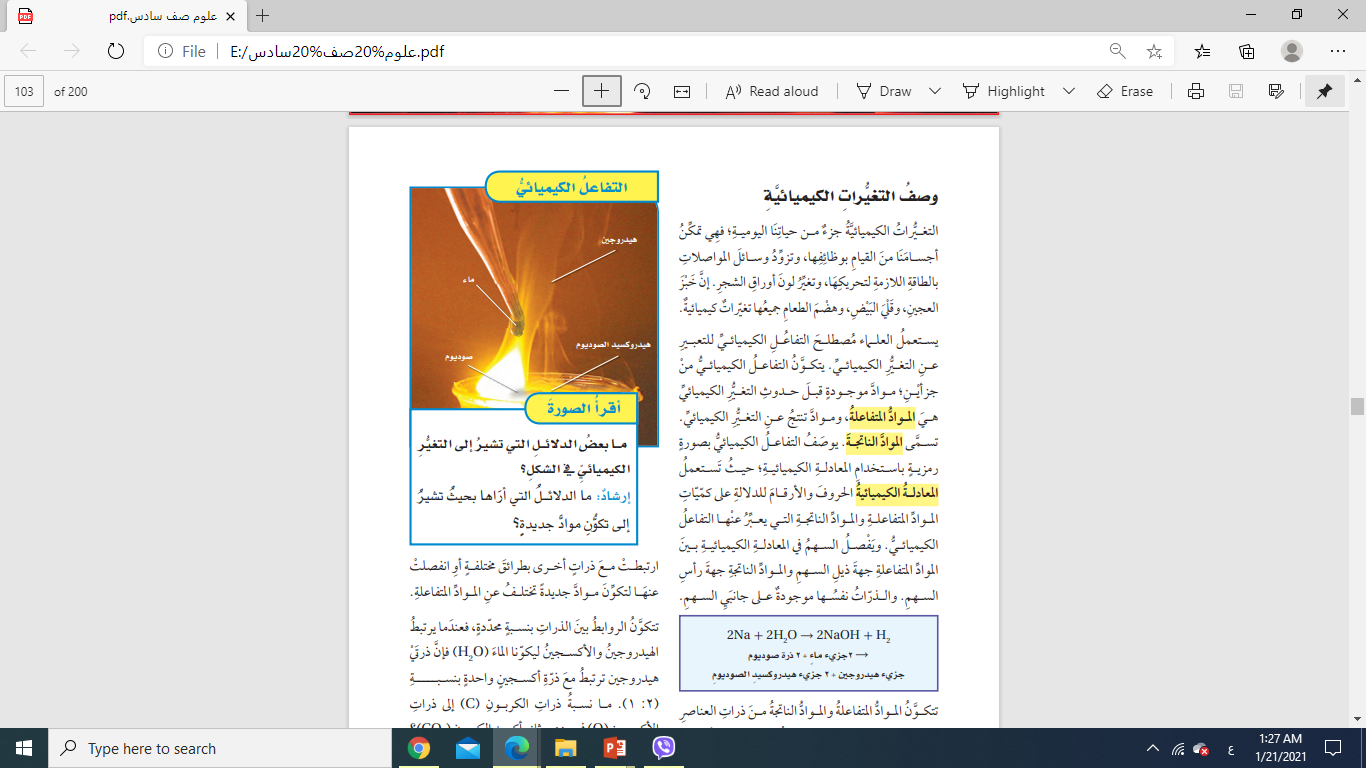 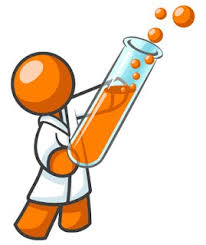 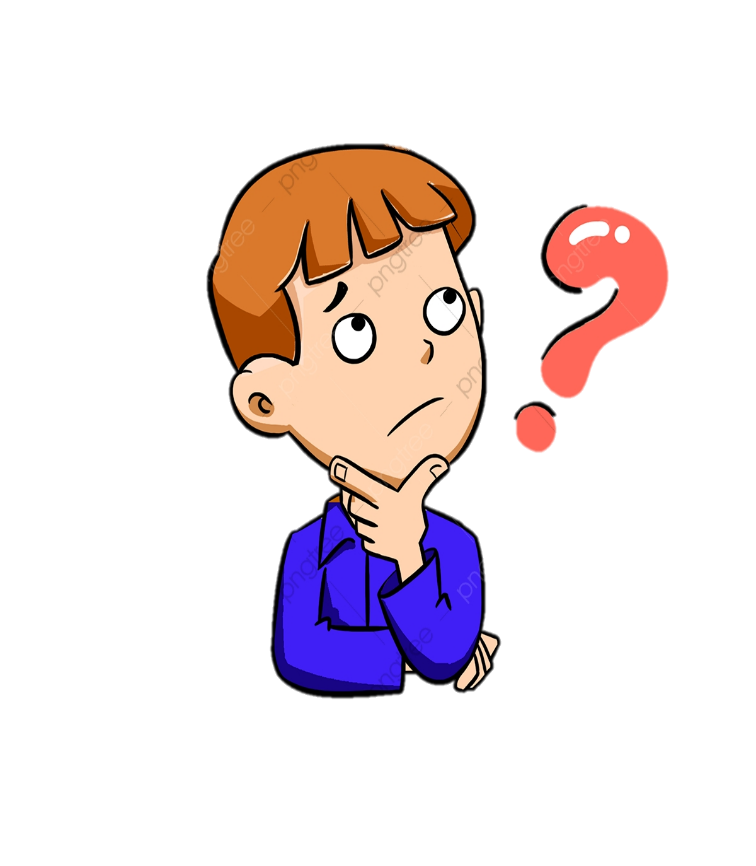 ما التفاعلات الكيميائية؟
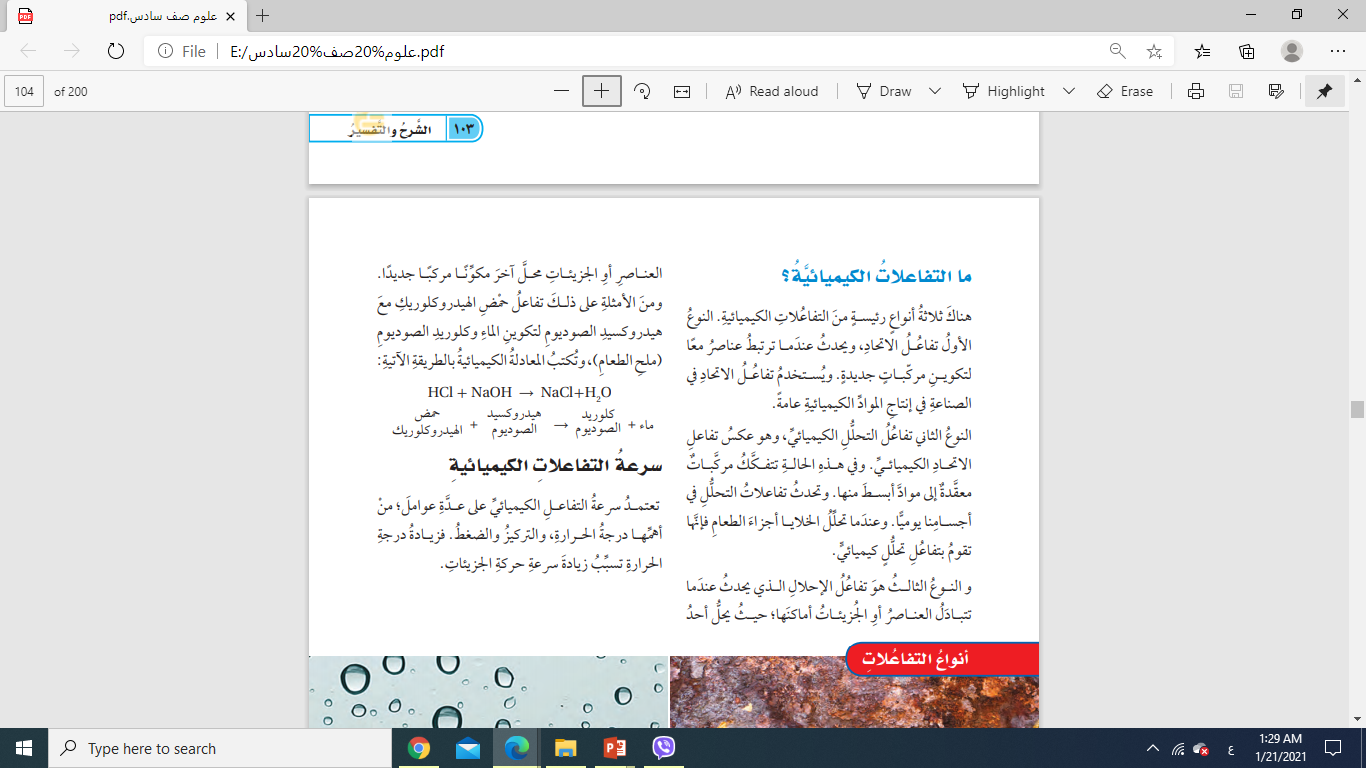 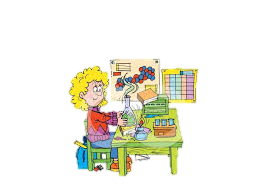 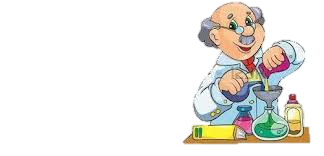 أنواع التفاعلات الكيميائية
تفاعل الاتحاد
تفاعل الإحلال
تفاعل التحلل
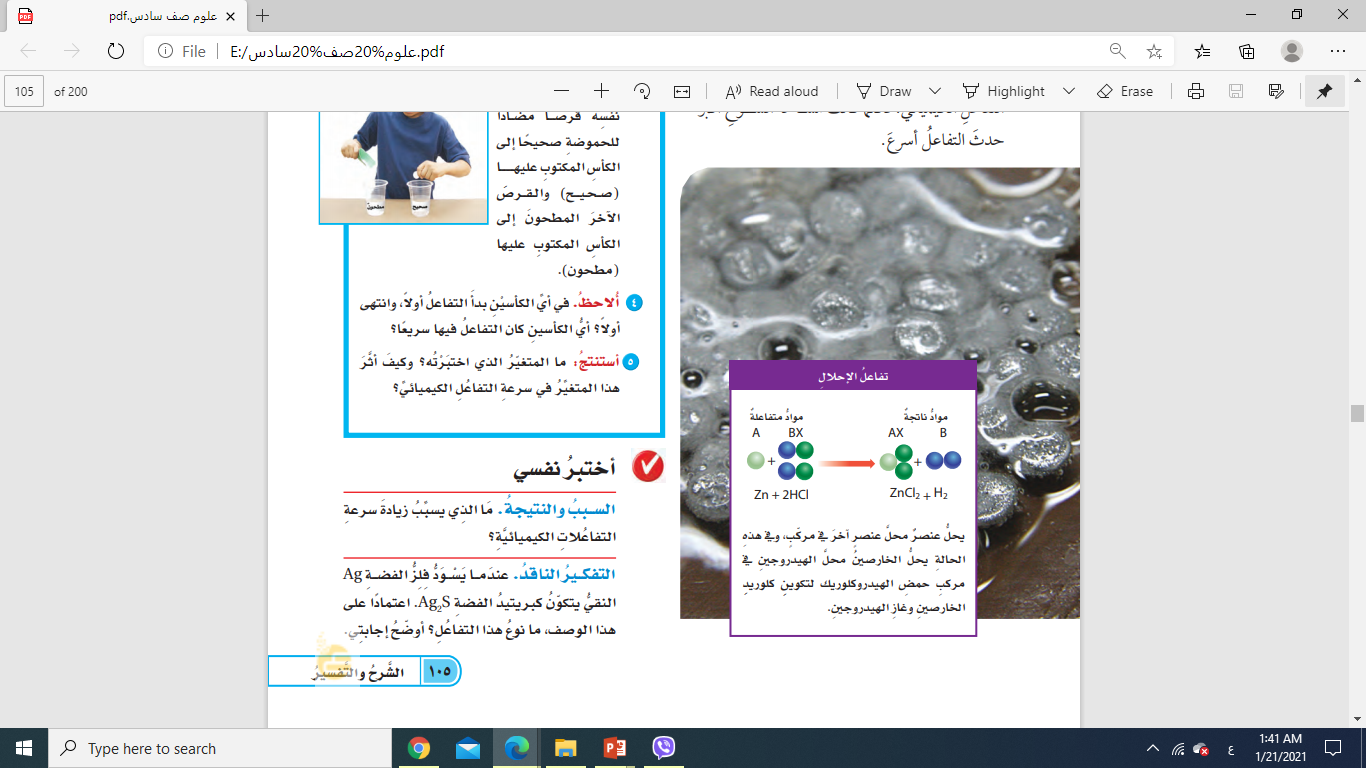 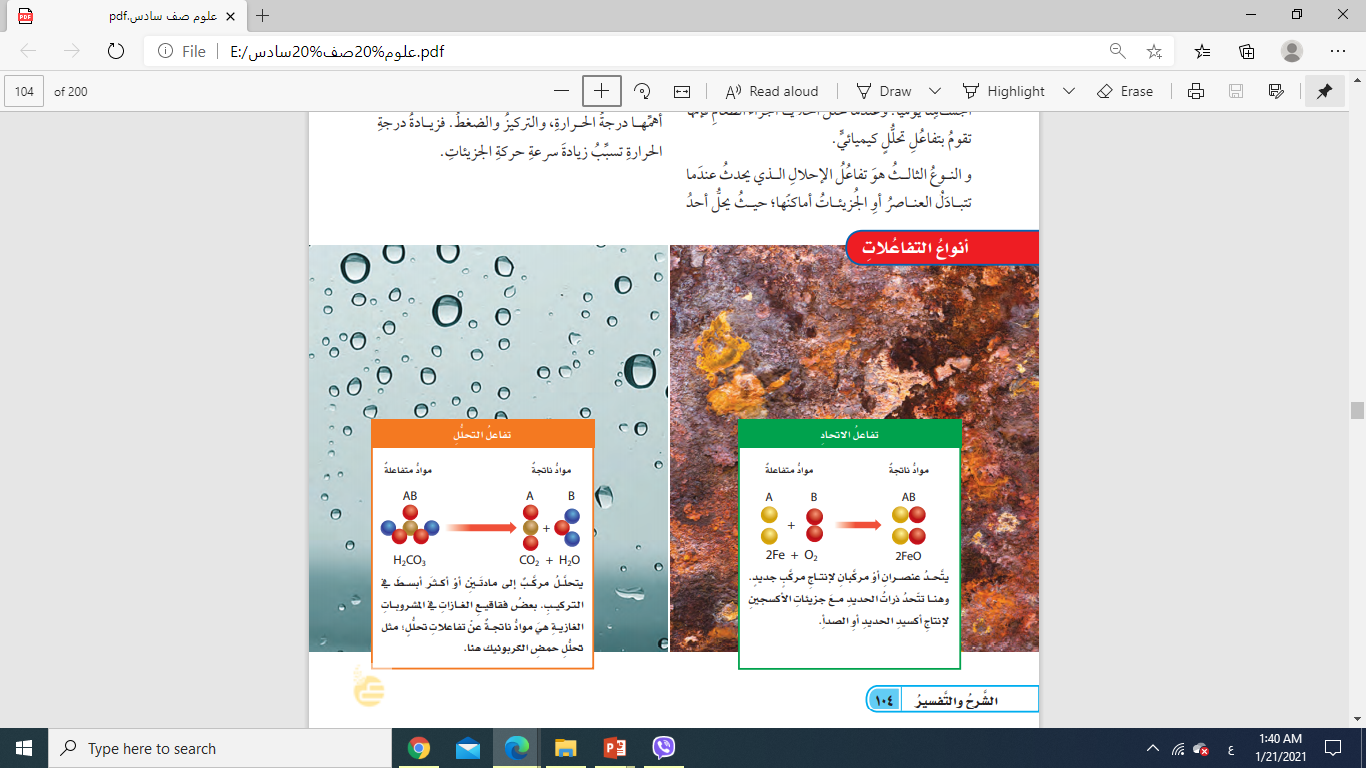 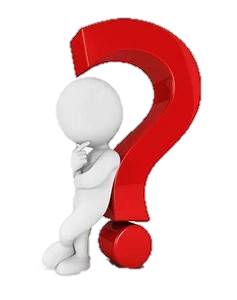 اختبر نفسي
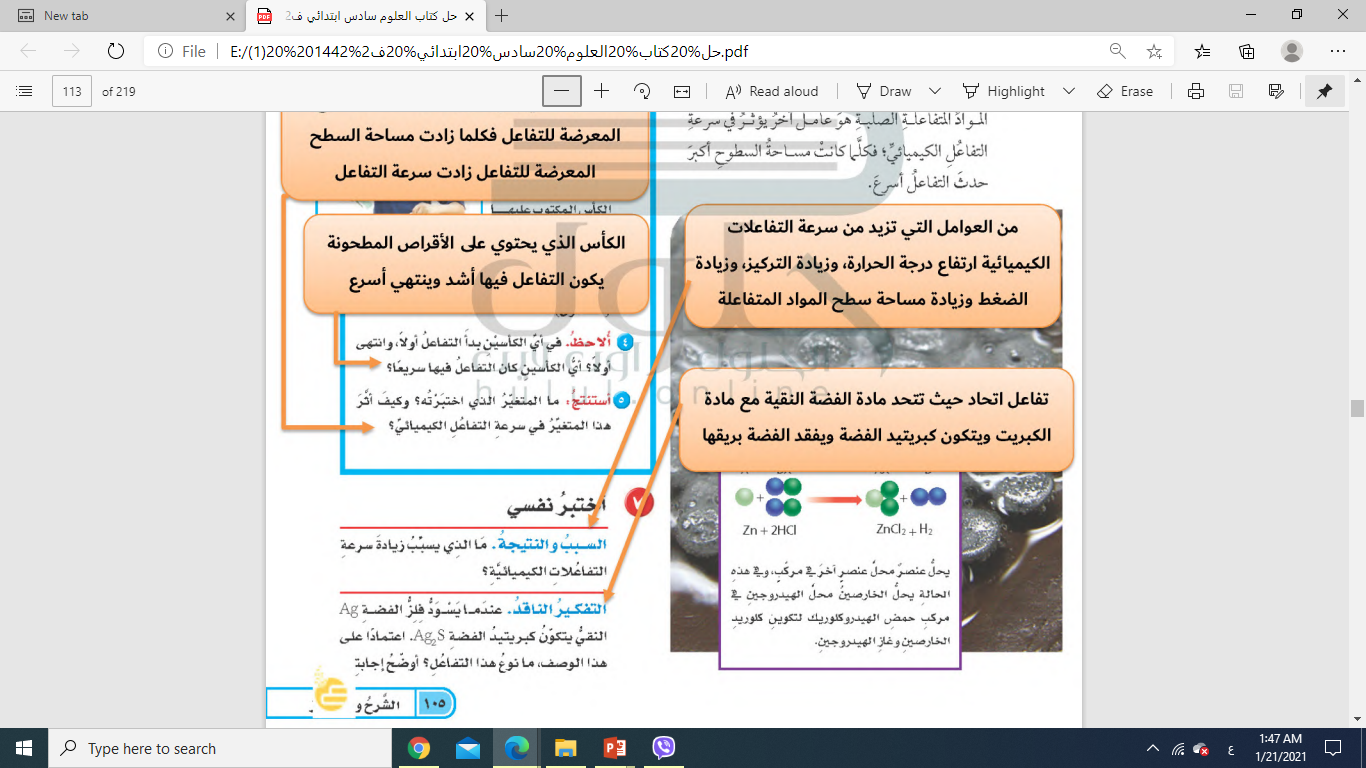 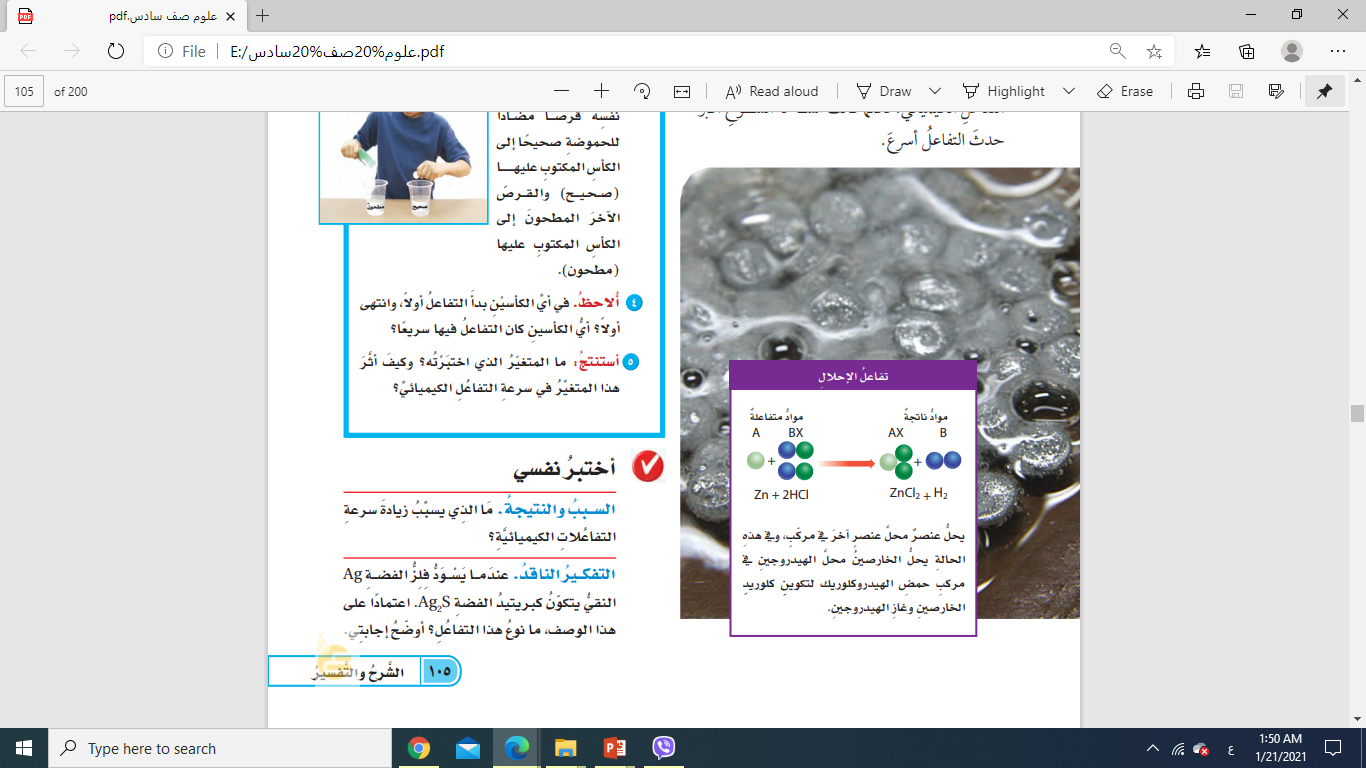 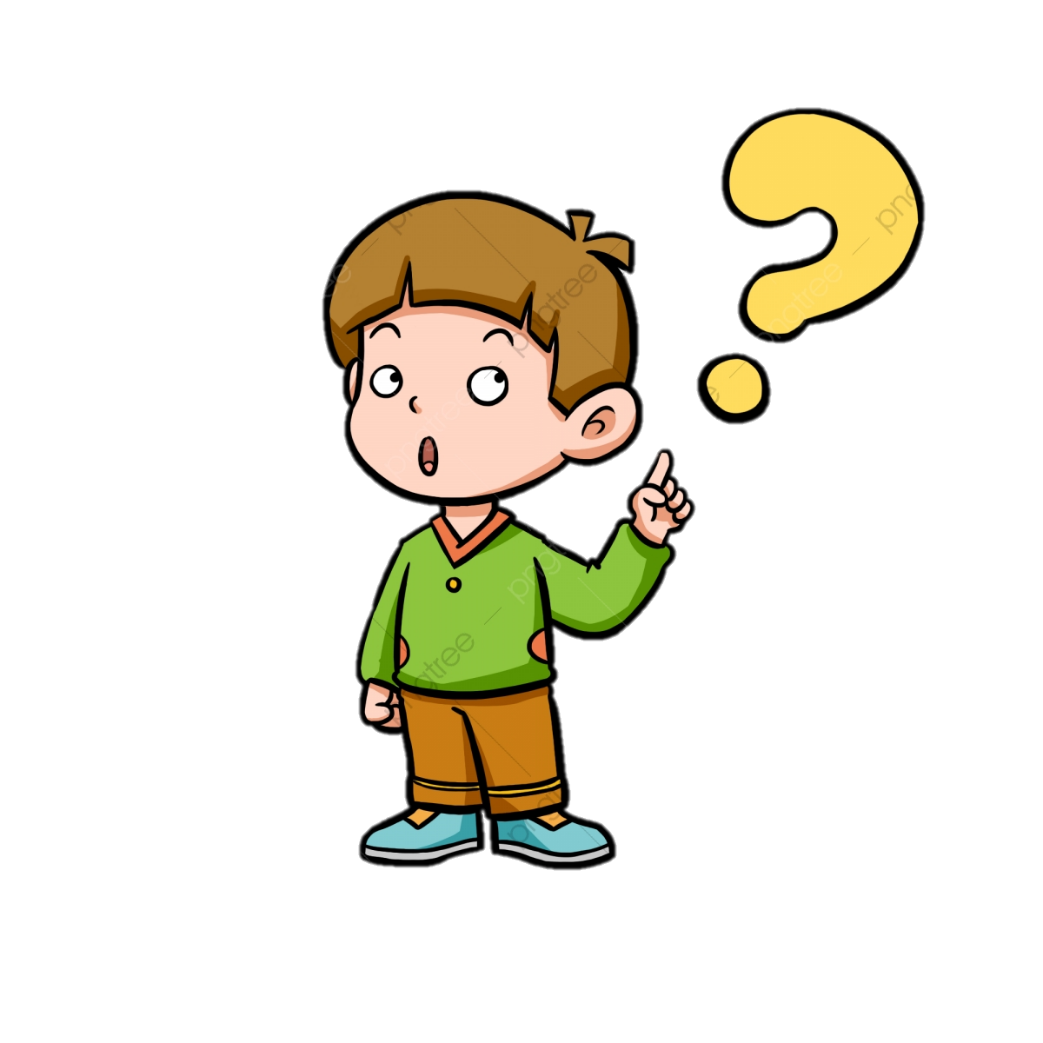 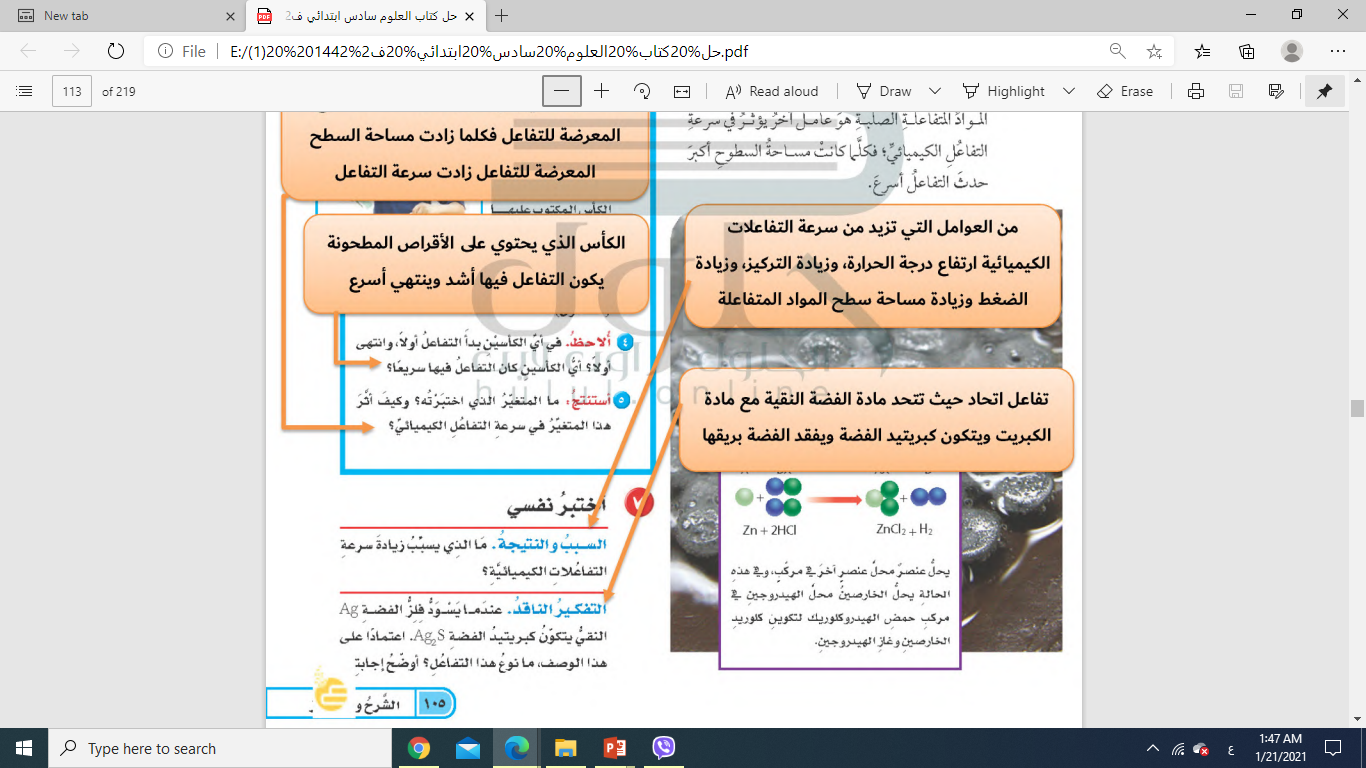 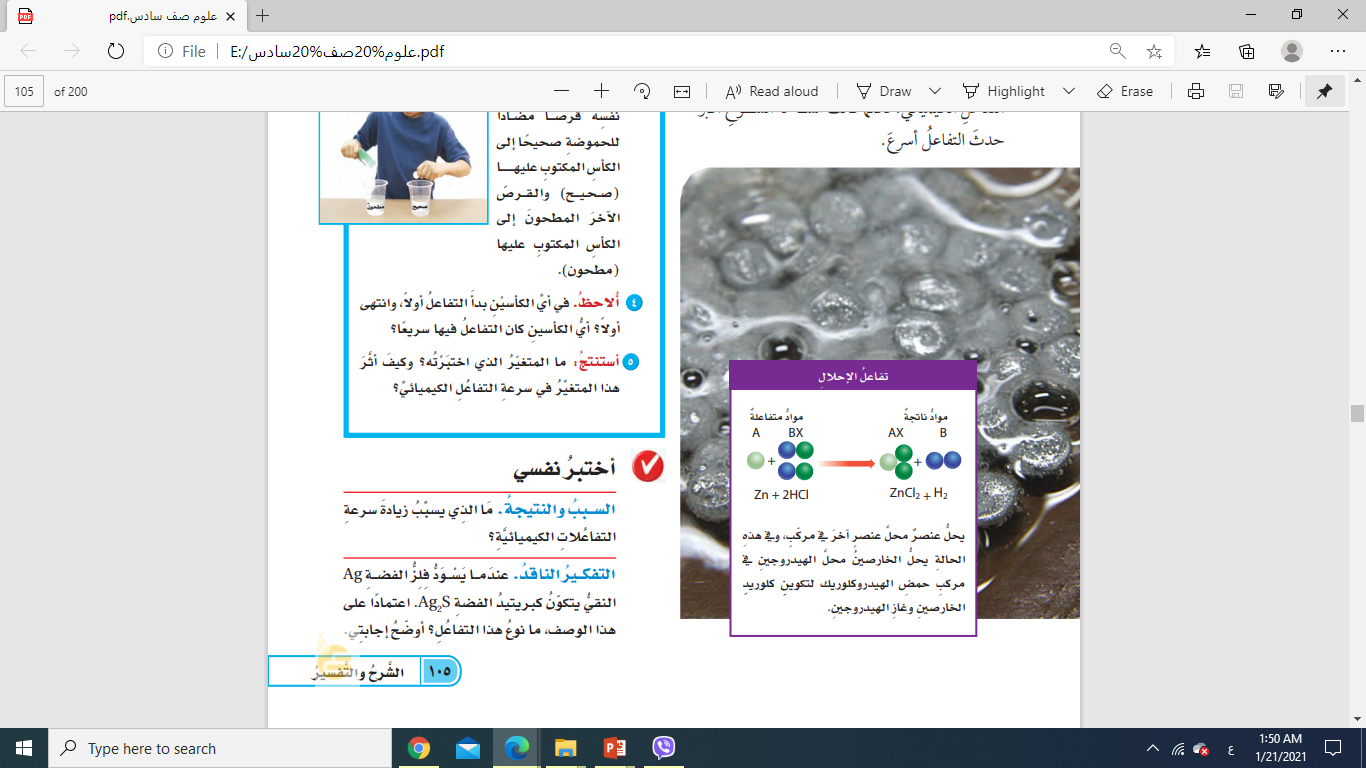 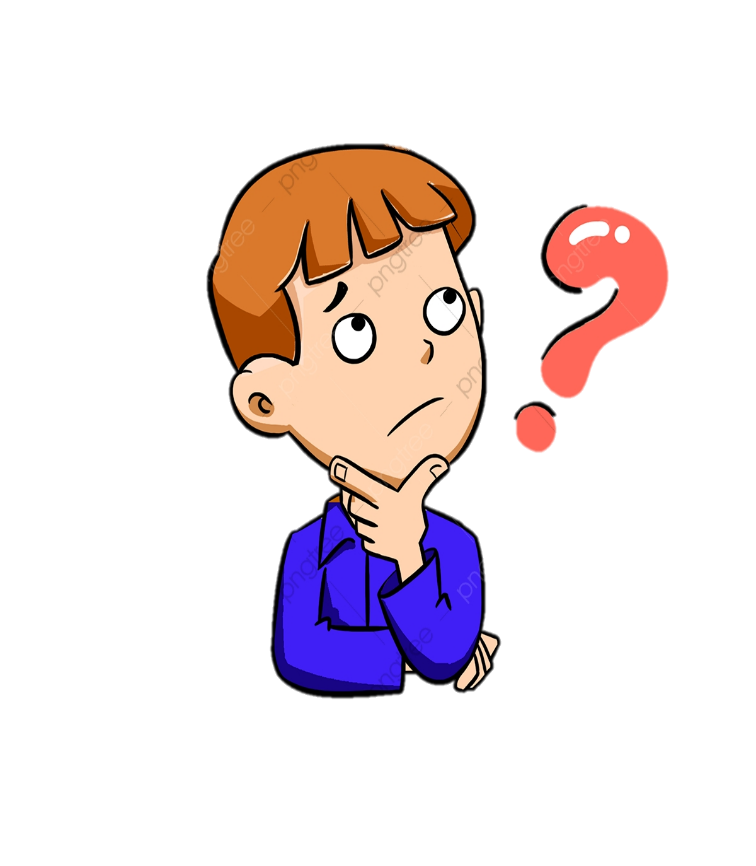 ما التفاعلات الماصة للطاقة؟
وما التفاعلات الطاردة للطاقة
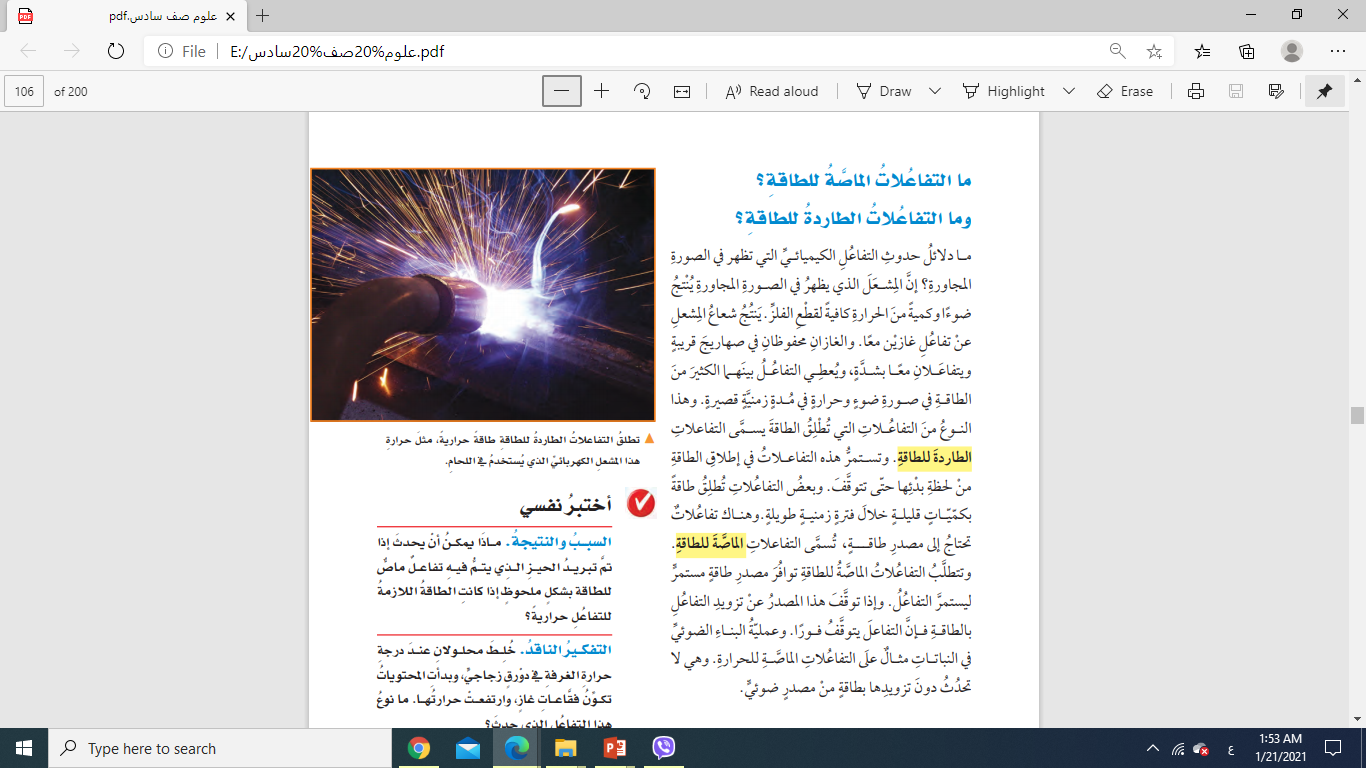 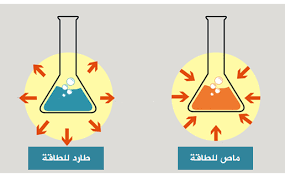 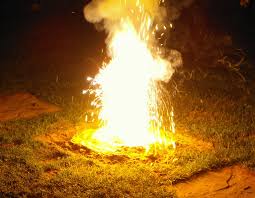 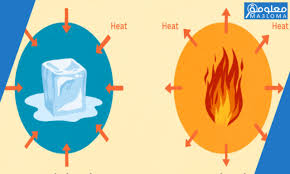 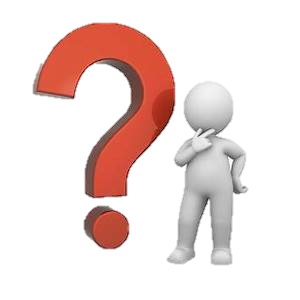 مراجعة الدرس
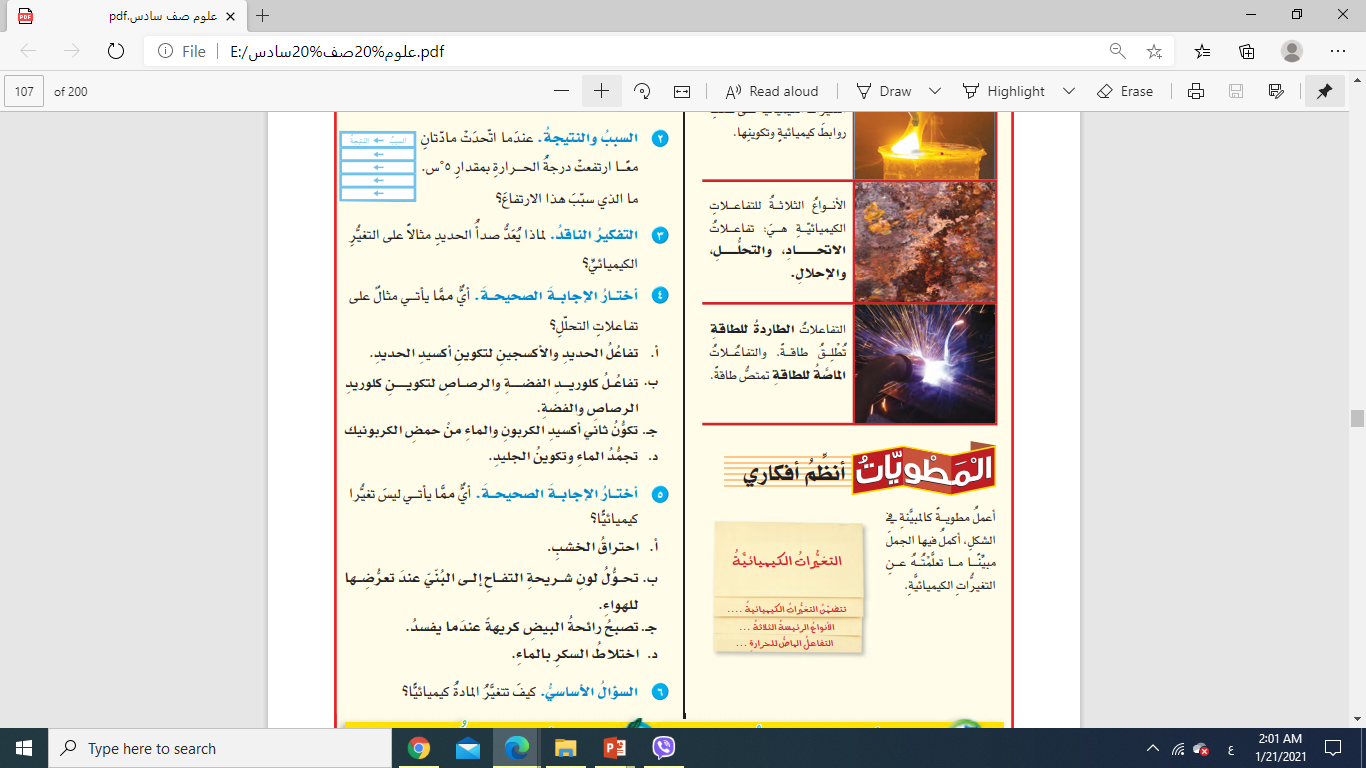 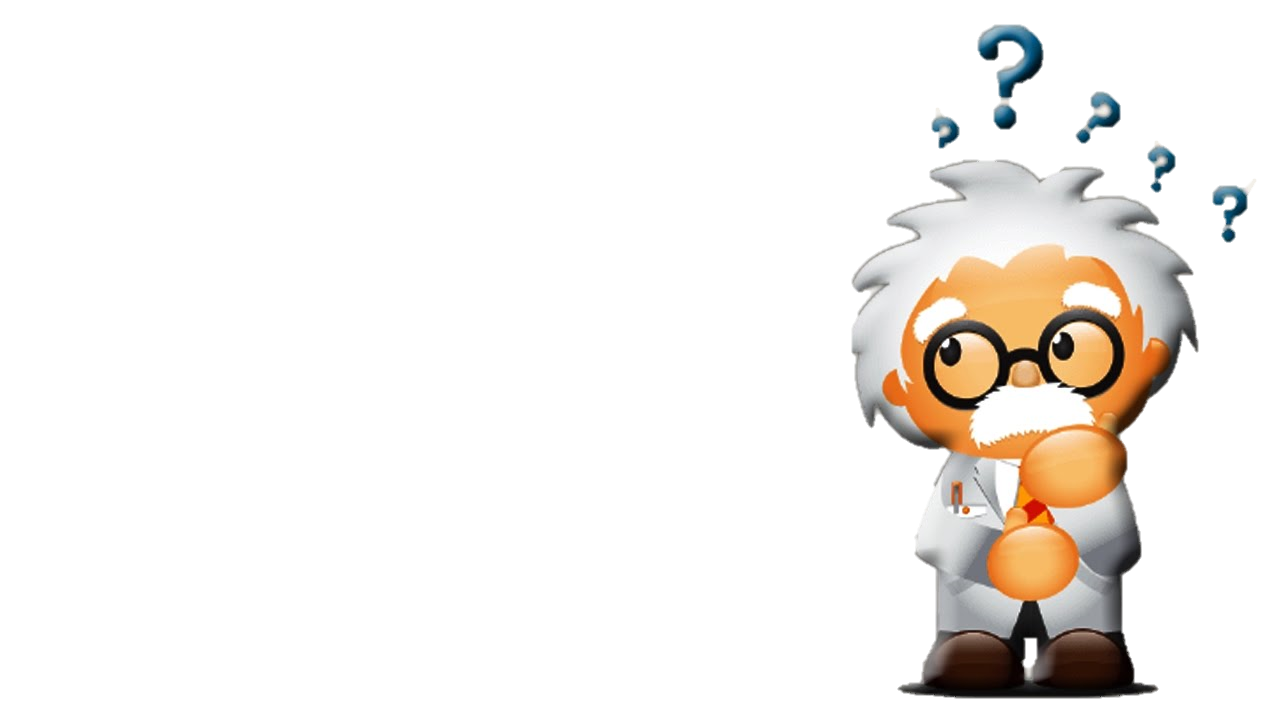 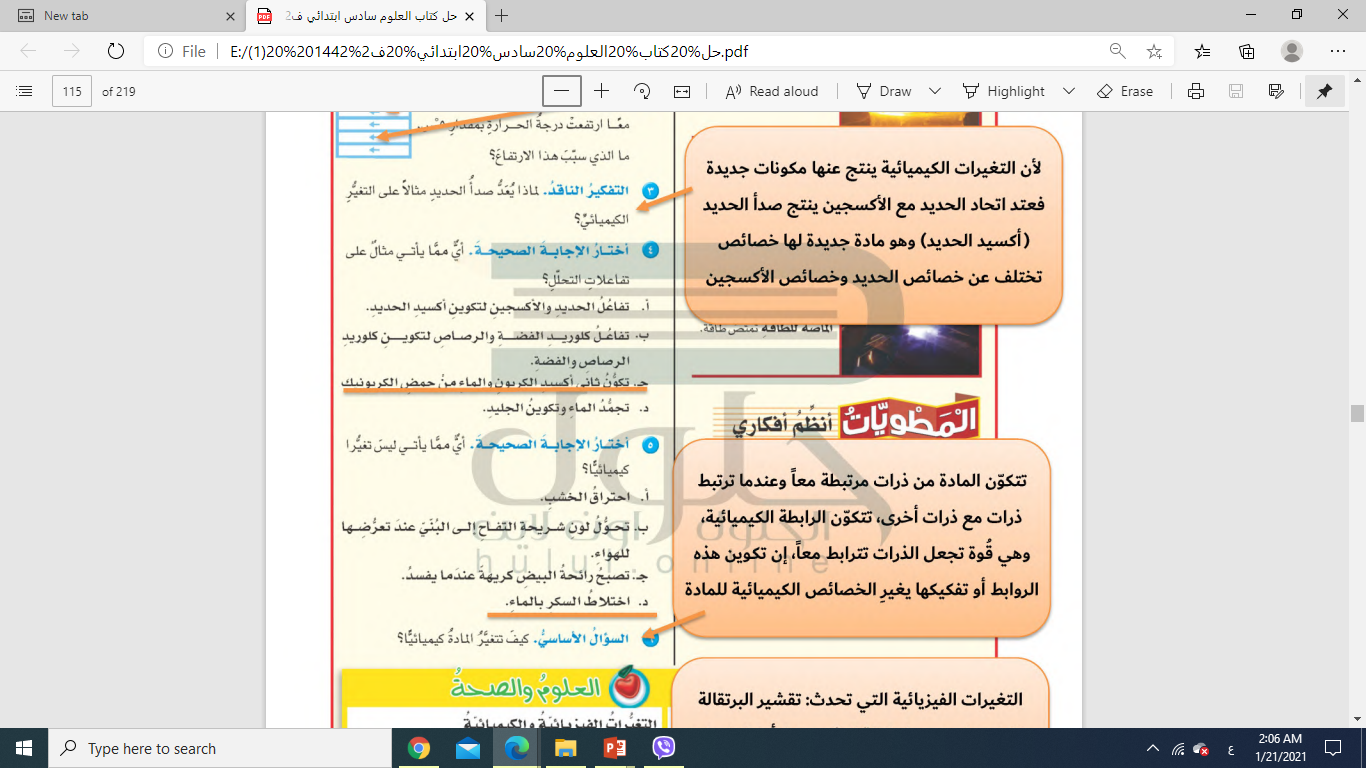